Übungsstunde 1
Einführung in die Programmierung
Organisatorisches
Unsere Namen: Chris Schweighofer, Gamal Hassan
E-Mail-Adressen für Fragen zu den Übungen: 
cschweighofe@student.ethz.ch	ghassan@student.ethz.ch
Webpage: https://n.ethz.ch/~ghassan/Übungsabgabe immer via Git
Individuelles Feedback zu einzelnen Aufgaben auf Git 
Musterlösung wird am Tag nach der Abgabe in Git veröffentlicht
Separates Projekt uX-sol; gleich auschecken wie Vorlage
[Speaker Notes: Beide Vorstellen
Studenten Vorstellen, Name, Herkunft und Programmiererfahrung
Aufgaben Ablauf (Zeit, Ort und Deadlines) mehr später bei GIT: https://www.lst.inf.ethz.ch/education/einfuehrung-in-die-programmierung-i--252-0027-1.html
	Publish: Mittwoch Morgen/Mittag
	Deadline: Im PDF, meistens Dienstag Abend
Ab der 5. Woche bieten wir Bonusaufgaben, separates Git Project:
	80% für 0.25 Bonus
	Ü8/10 sind speziell
	Auto Grading
Wir korrigieren die normalen Aufgaben]
Nachbesprechung Übung 0
Fragen zu Eclipse
(Interaktiv)
Vorbesprechung Übung 1
Git Repository
.git
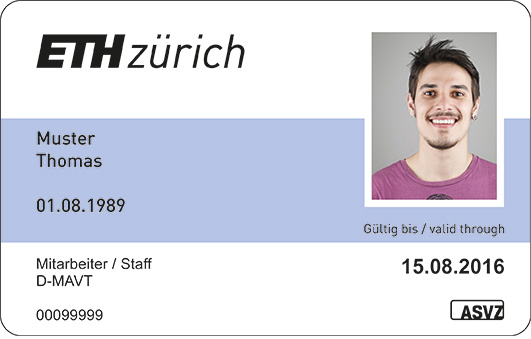 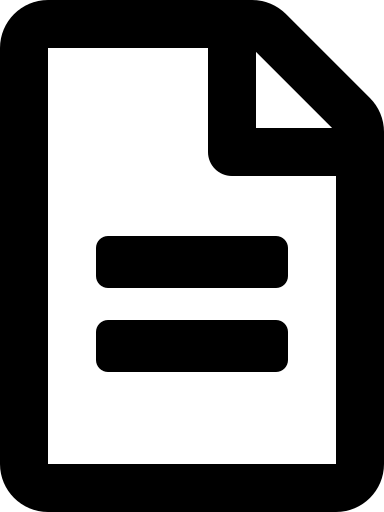 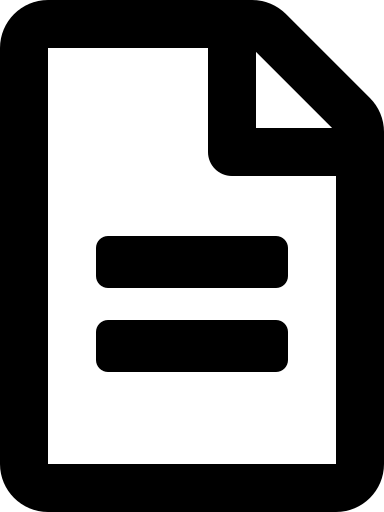 U0.java
U1.java
Jedes Repository auf dem Git-Server ist privat
ETH Git-Server
Git Repository
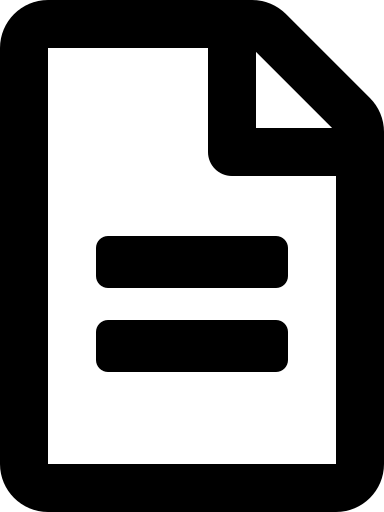 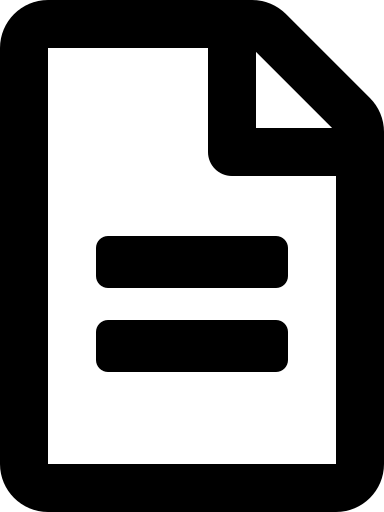 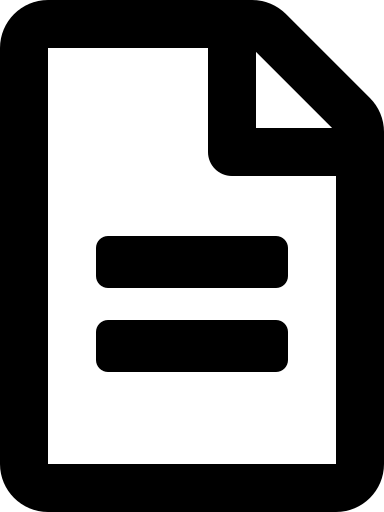 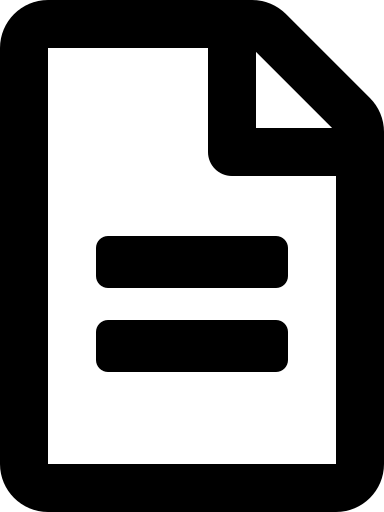 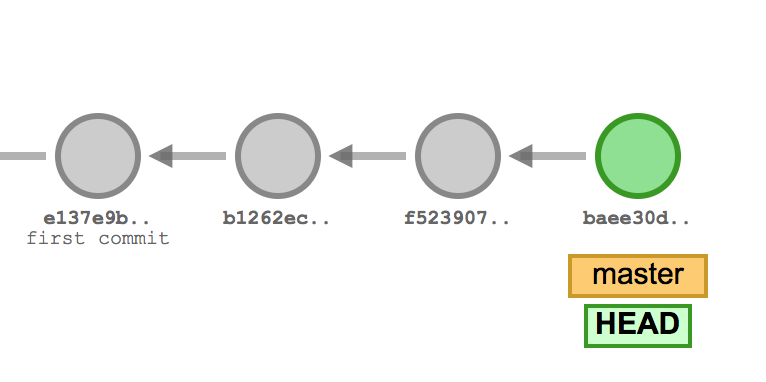 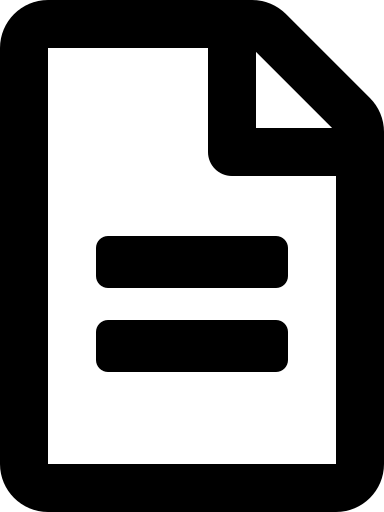 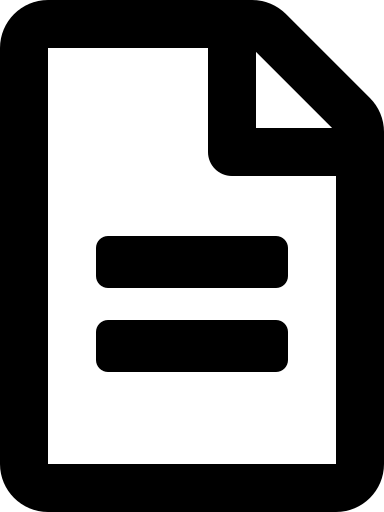 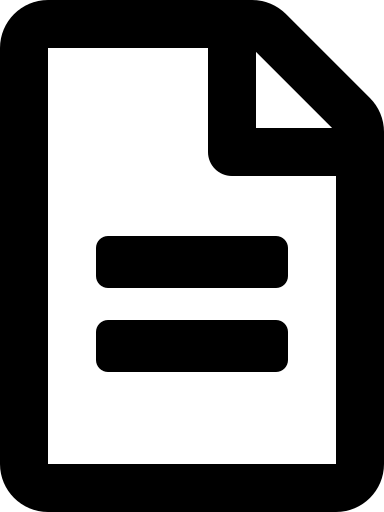 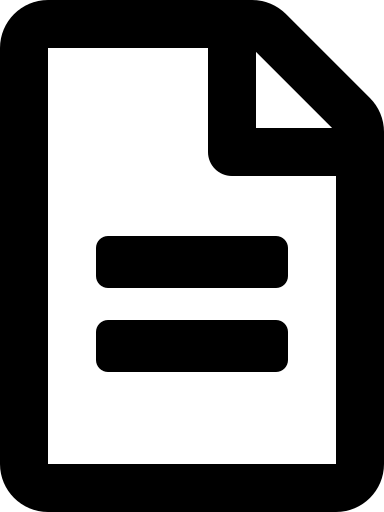 Ältester Commit
Neuester Commit
Jedes Repository auf dem Git-Server 
Enthält eine Folge von Commits (die History)
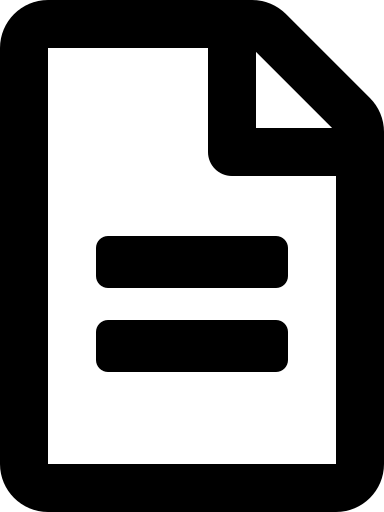 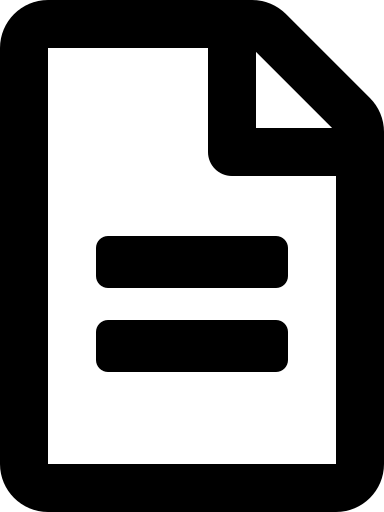 .git
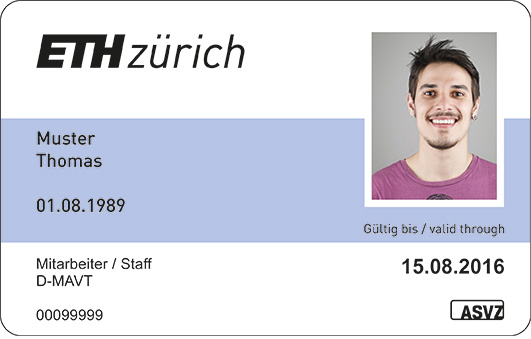 U0.java
U1.java
ETH Git-Server
Git Clone: Einmaliges Einrichten
Clone
Kopiert das ganze Repository auf den eigenen Computer
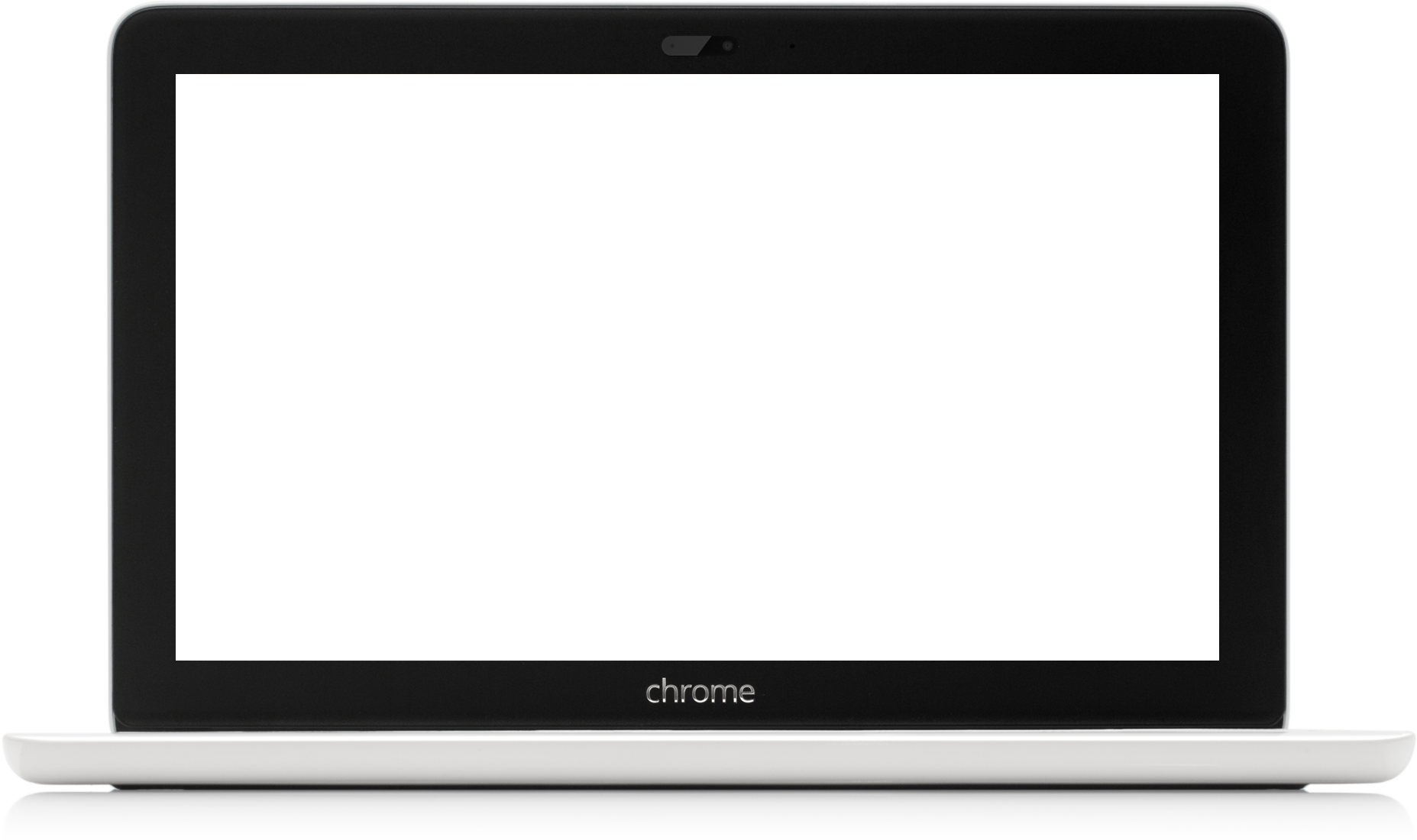 .git
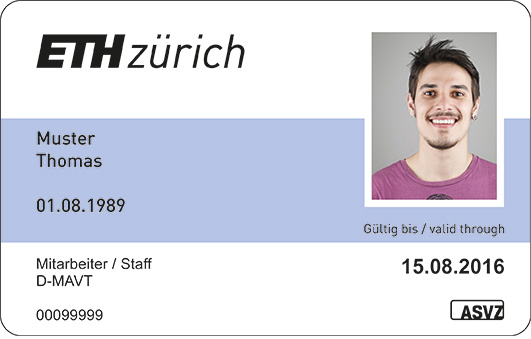 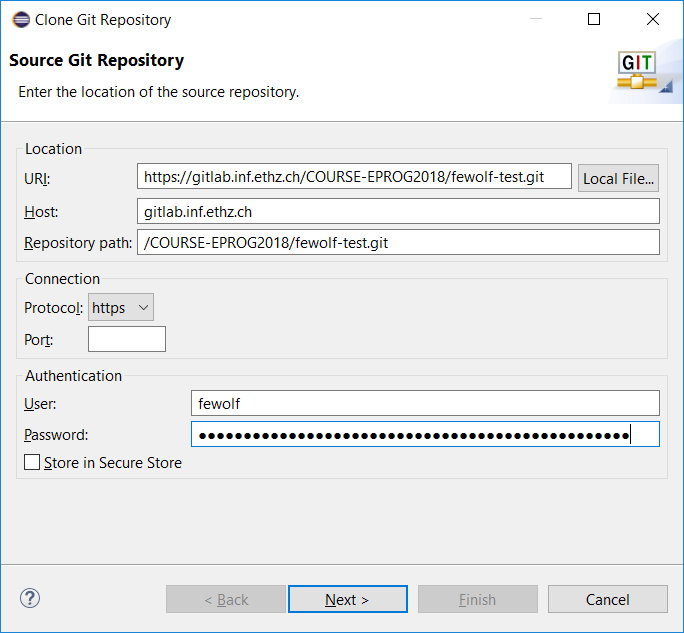 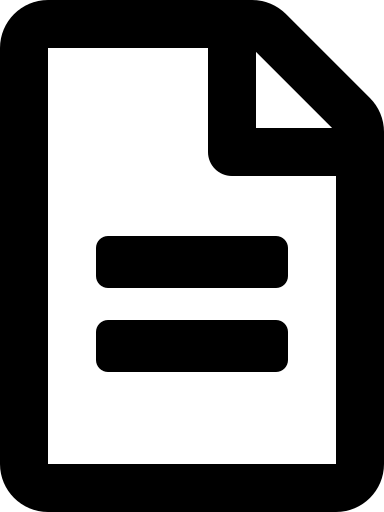 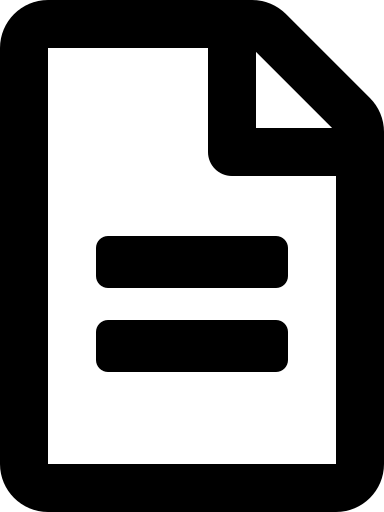 U1.java
U0.java
Lokales Git-Repository
ETH Git-Server
[Speaker Notes: Gitlab 2022 Link (für die Assistenten): https://gitlab.inf.ethz.ch/course-eprog2022]
Git Commit: Fortschritt speichern
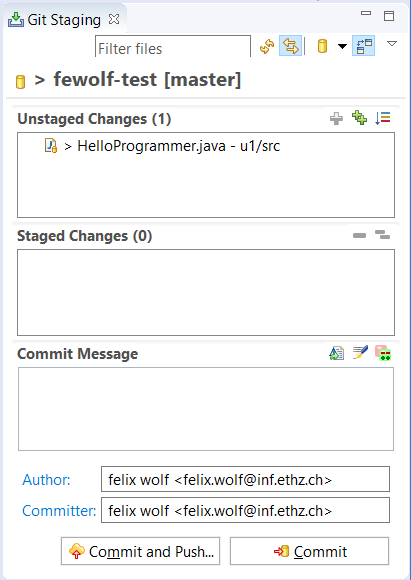 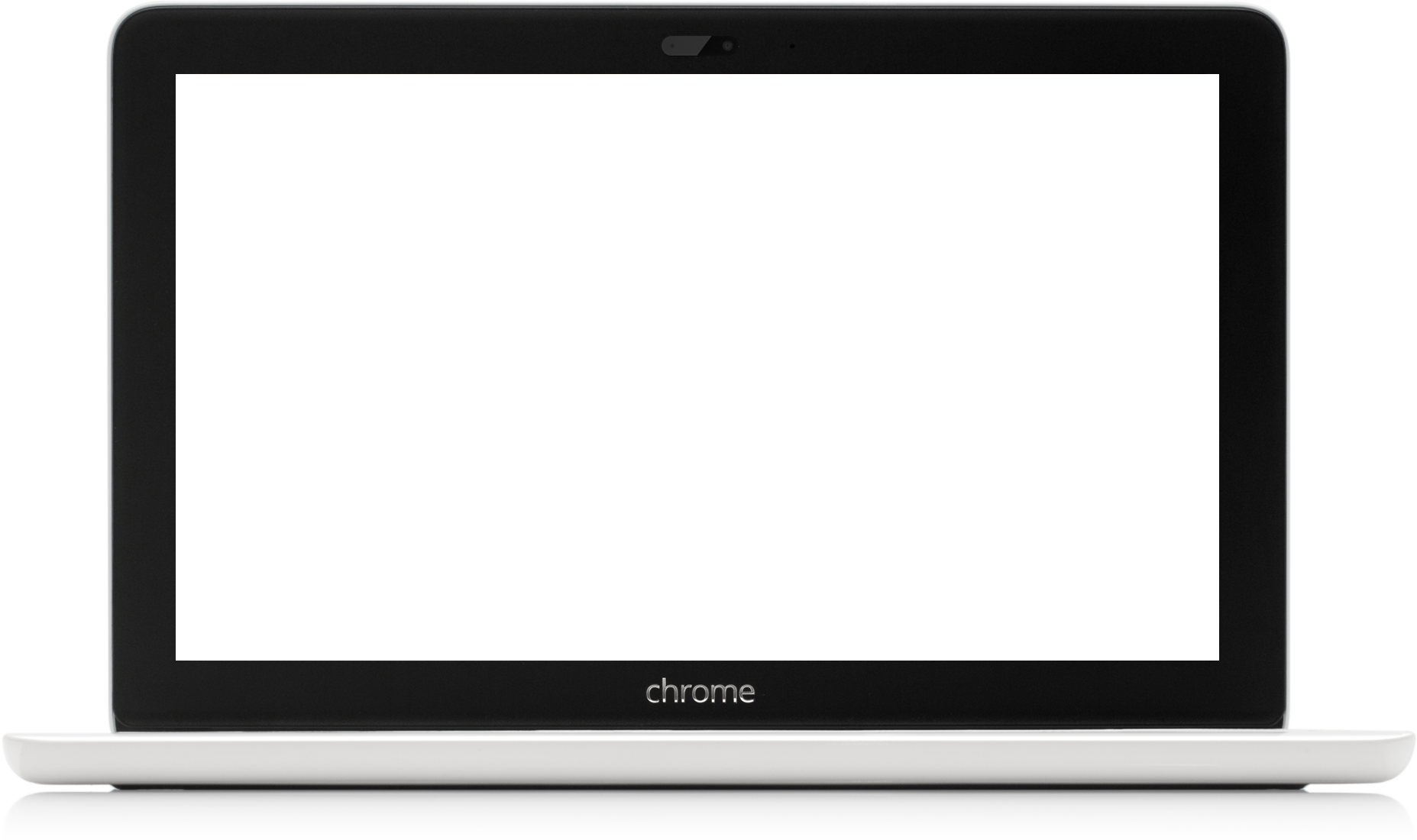 Hello my name is Java!
.git
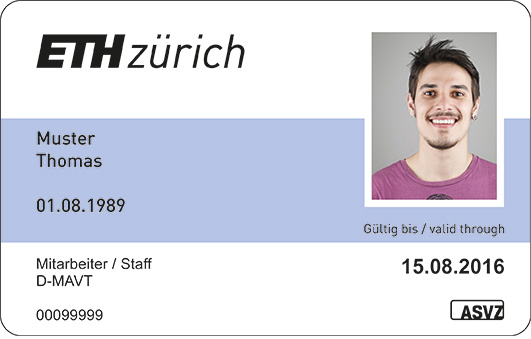 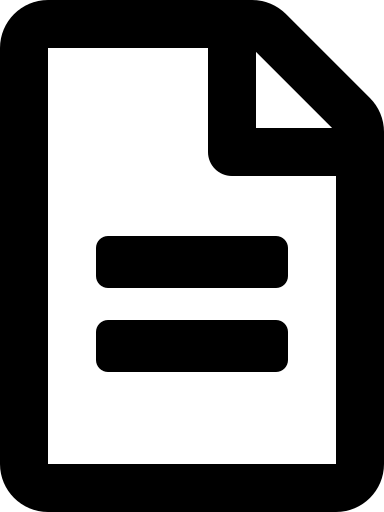 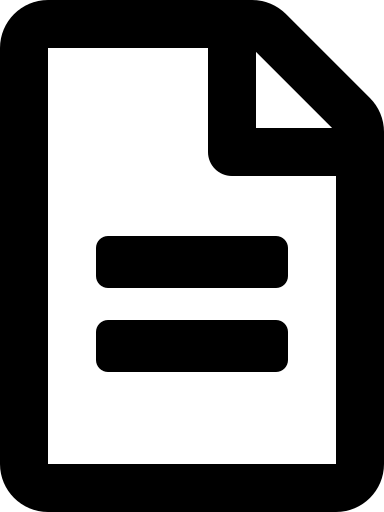 EBNF.txt
U0.java
U1.java
Commit
Fügt neuen Commit mit Änderungen/neuen Dateien der lokalen History hinzu
EBNF.txt
Git Push: Abgeben
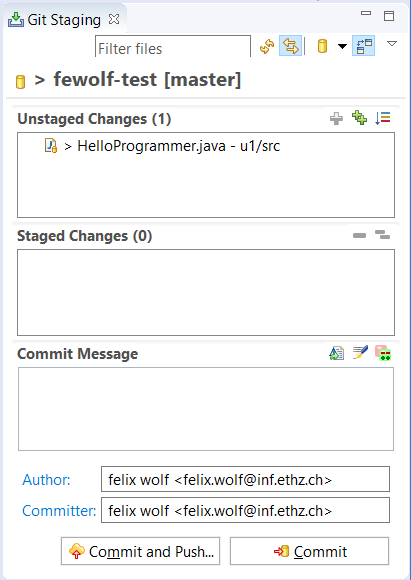 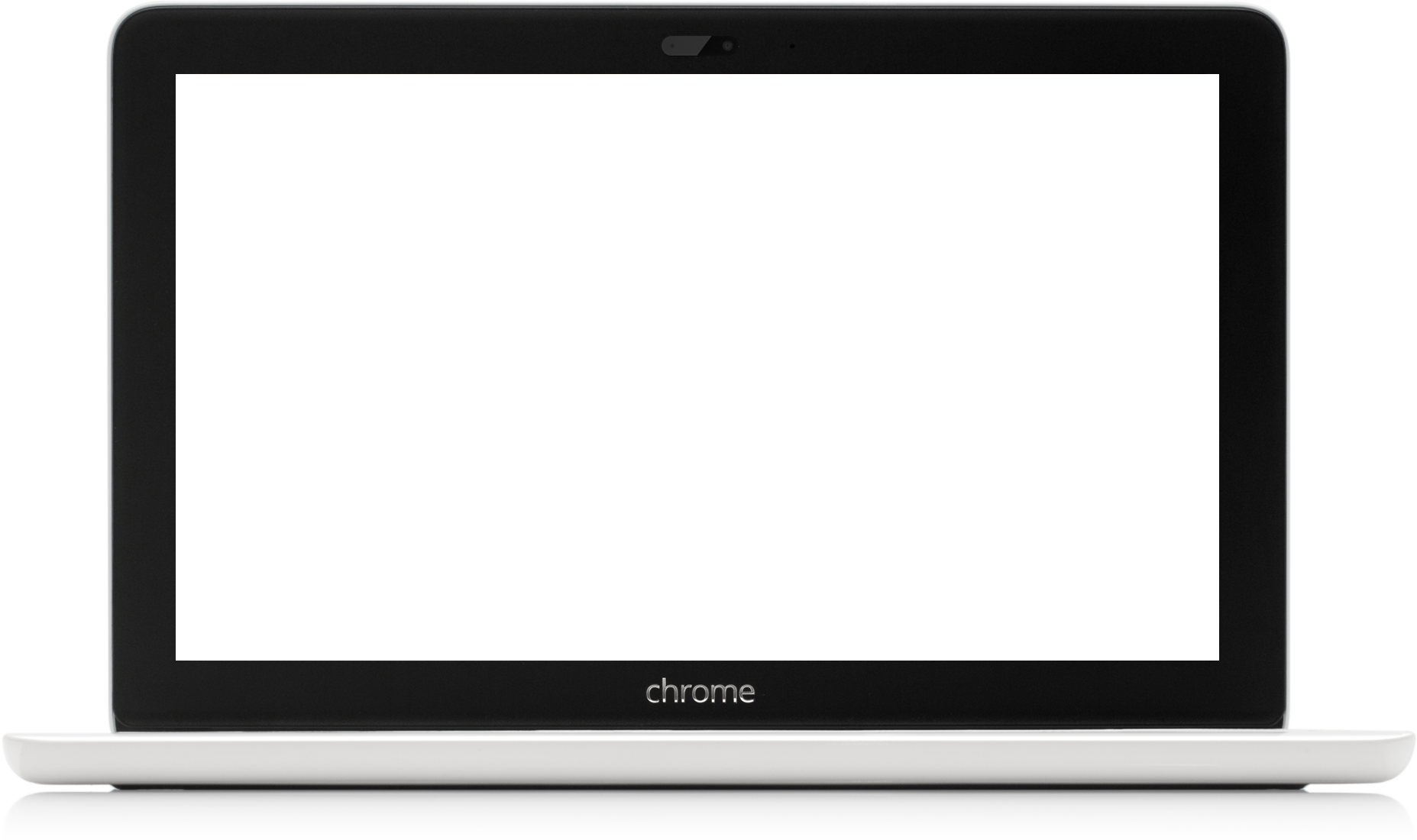 .git
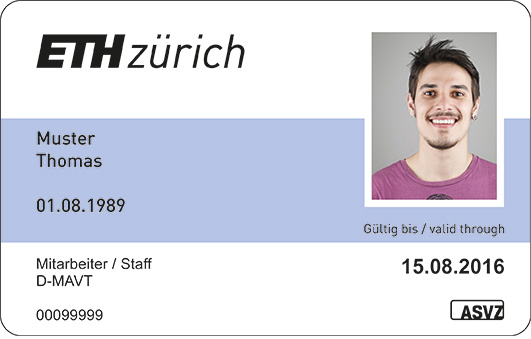 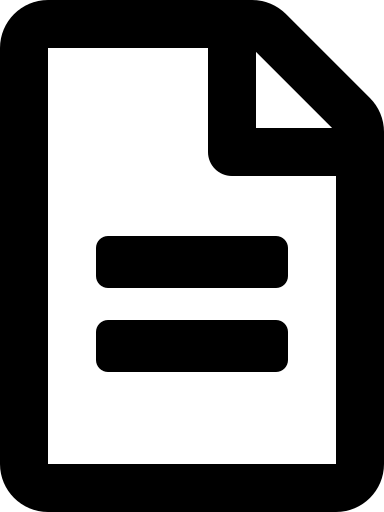 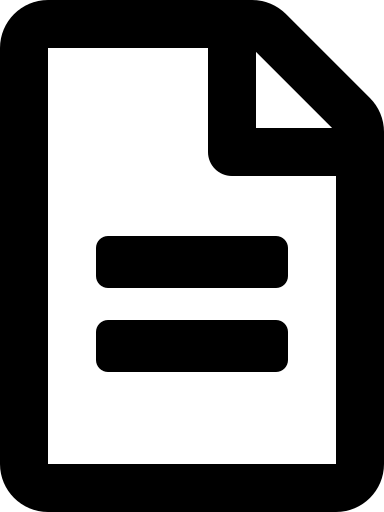 EBNF.txt
U0.java
U1.java
Push
Lädt die neuen (lokalen) Commits auf den Git-Server
ETH Git-Server
Git Pull: Neue Aufgaben/Feedback herunterladen
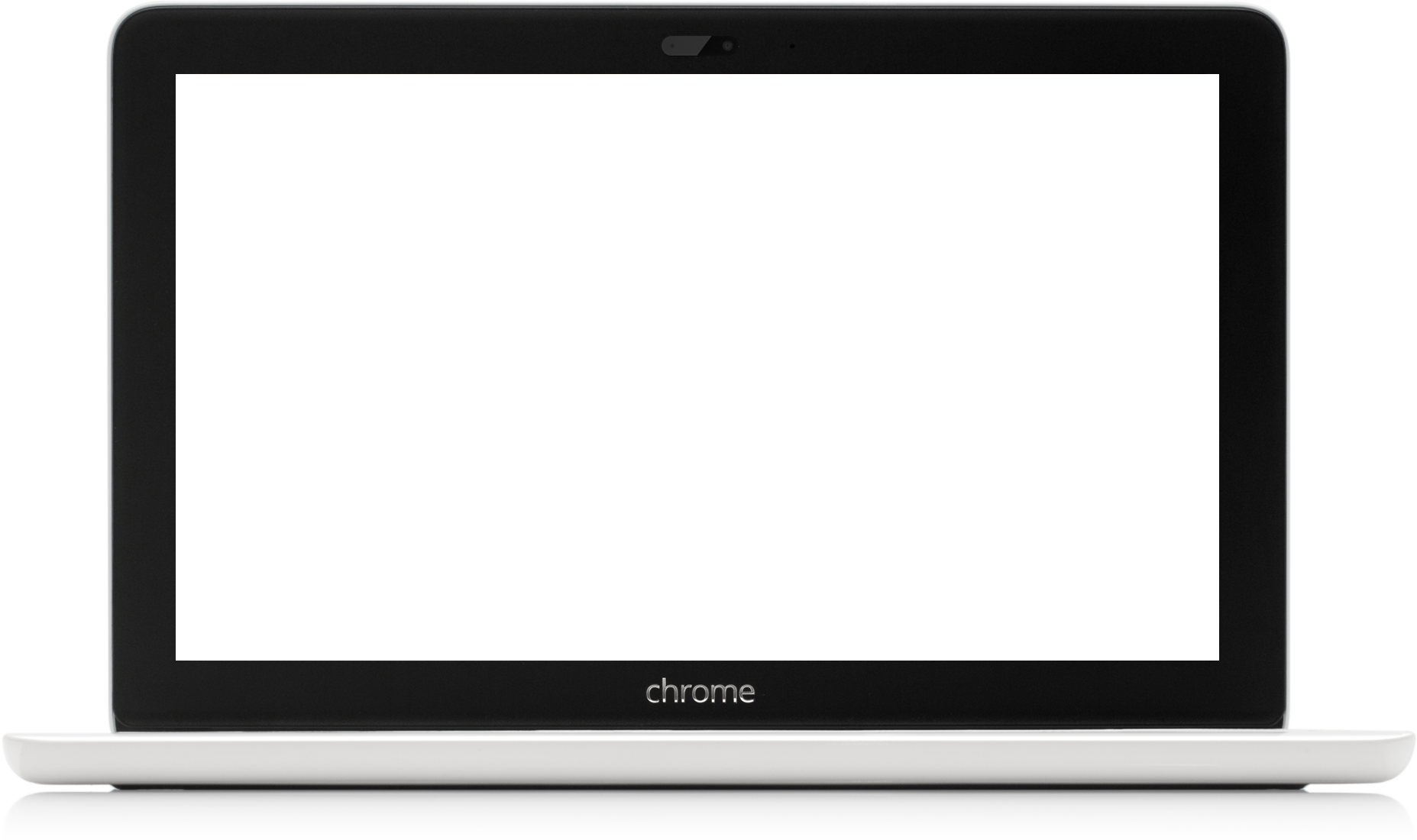 .git
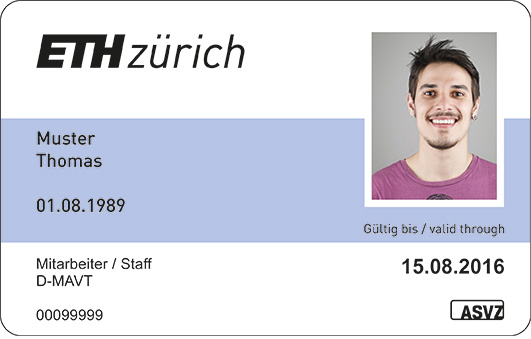 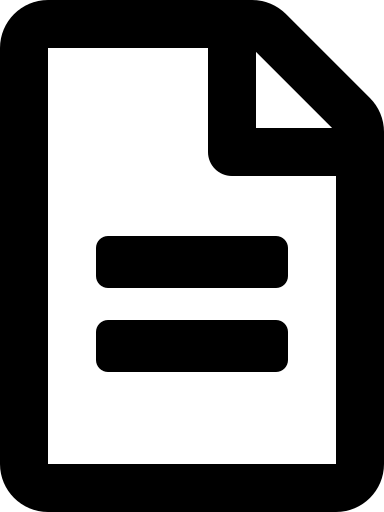 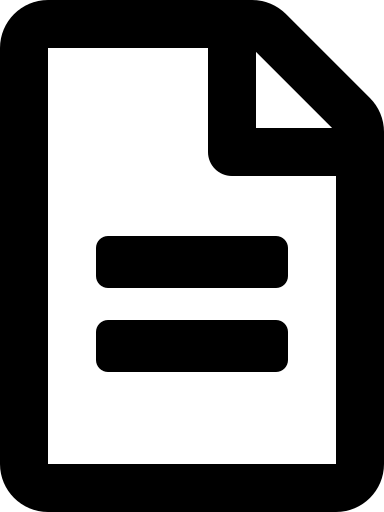 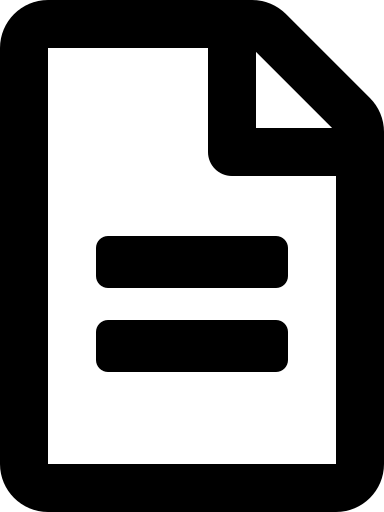 Pull
Holt neue Änderungen vom Git-Server (von Assistenten)
U0.java
U1.java
U2.java
ETH Git-Server
Git Pull/Push-Workflow
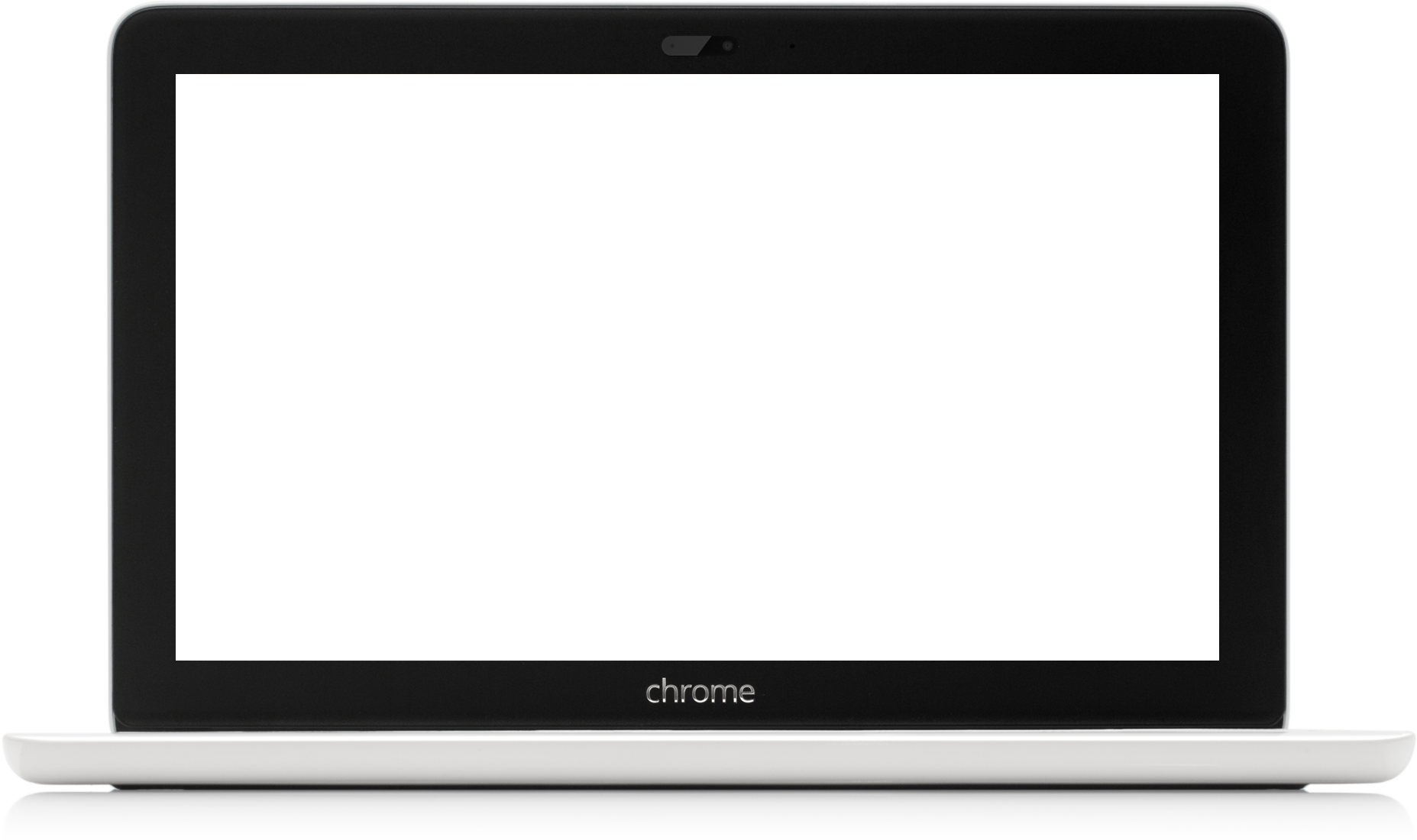 Hello my name is
JavaScript!
2. Ändern
1. Pull
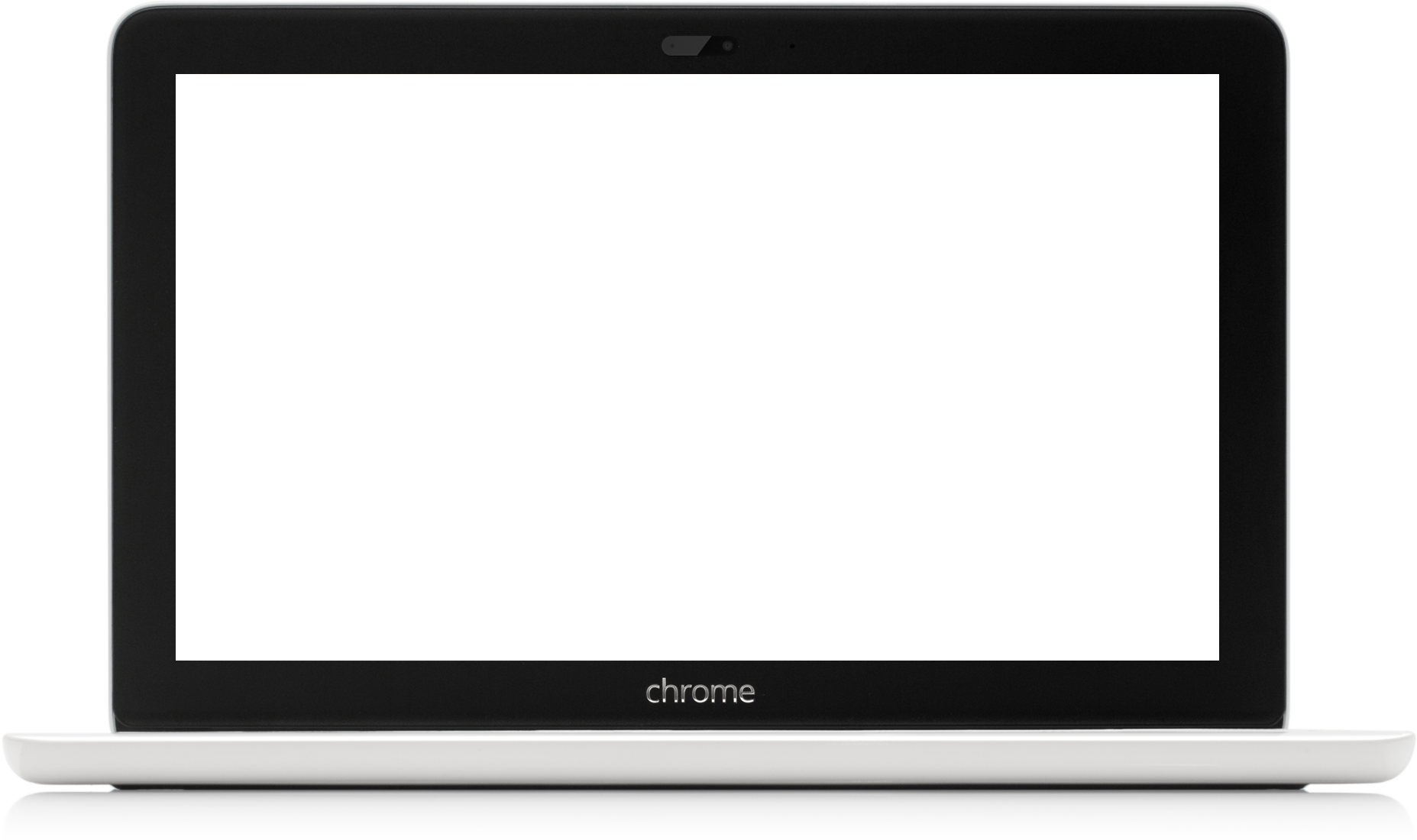 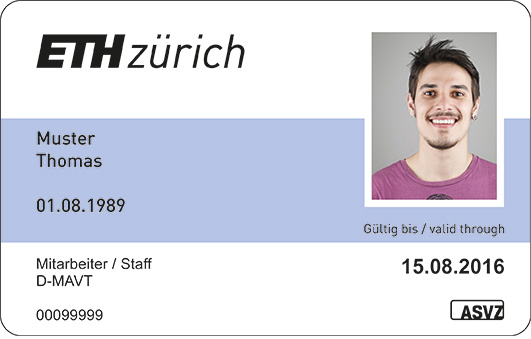 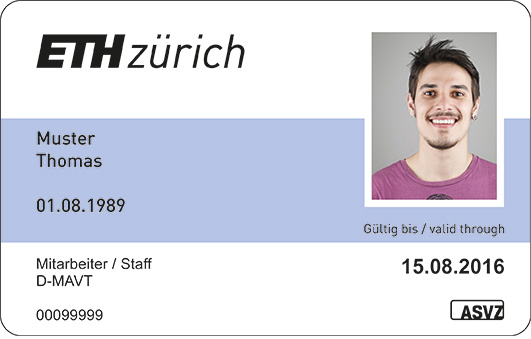 .git
4. Push
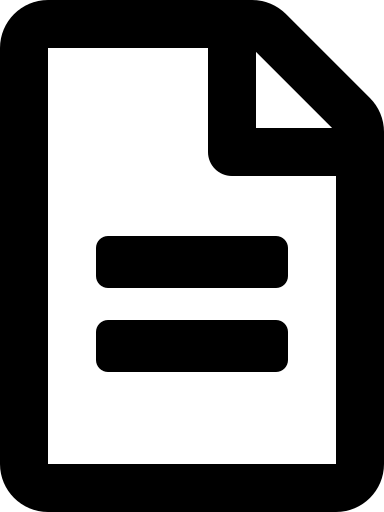 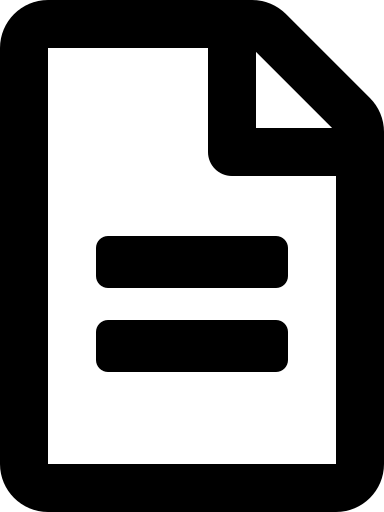 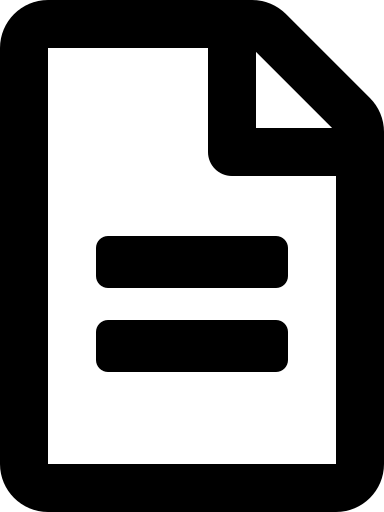 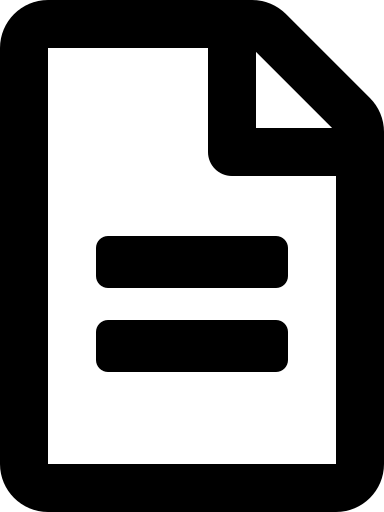 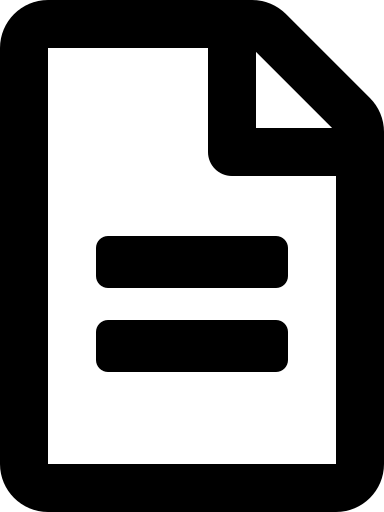 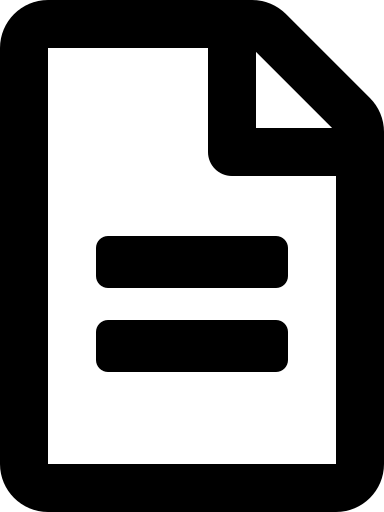 3. Commit
Lokales Repo
EBNF.txt
ETH Git-Server
Git: Clone, Aus- und Einchecken
(Demo)
[Speaker Notes: 1 zu 1 Ablauf im Übungsblatt 1 durchspielen. Studierende können auch gleich auf eigenem Laptop mitmachen.

Evtl. auf Konzepte “Committen” und “Pushen” eingehen.]
Aufgabe 4 a)
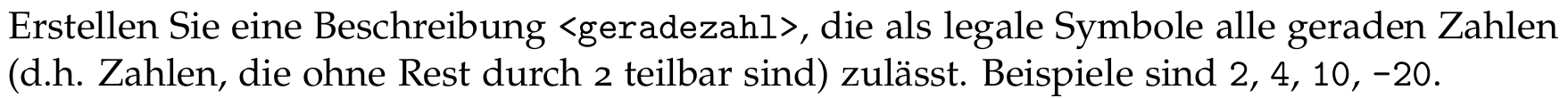 [Speaker Notes: Gemeinsam (an Tafel oder auf Beamer) lösen.

Ziel: alle Studierenden verstehen EBNF-Basics und können restliche Aufgaben selbstständig lösen.

Lösung:
<ungerade> <= 1 | 3 | 5 | 7 | 9
<gerade> <= 0 | 2 | 4 | 6 | 8
<geradezahl> <= [+ | -] {<gerade> | <ungerade>} <gerade>

Mehrere gleichwertige Lösungen zeigen.
Challenge: selbe Aufgabe ohne Wiederholung (mit Rekursion) lösen!]
Aufgabe 4 b)
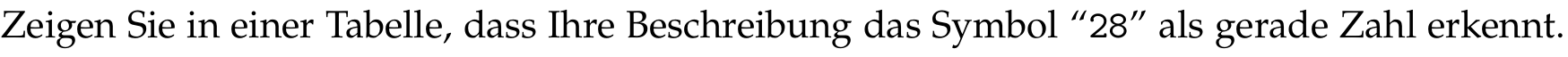 [Speaker Notes: Innerhalb von Ableitungen sind Klammern “()” manchmal nötig.

Lösung: abhängig von Grammar
<geradezahl>
[+ | -] {<gerade> | <ungerade>} <gerade>		“ersetzen”
{<gerade> | <ungerade>} <gerade>			“option nicht gewählt”
(<gerade> | <ungerade>) <gerade>			“Wiederholung 1x”
<gerade> <gerade>					“Auswahl ‘gerade’”
2 <gerade>						“ersetzen”
2 8							“ersetzen”]
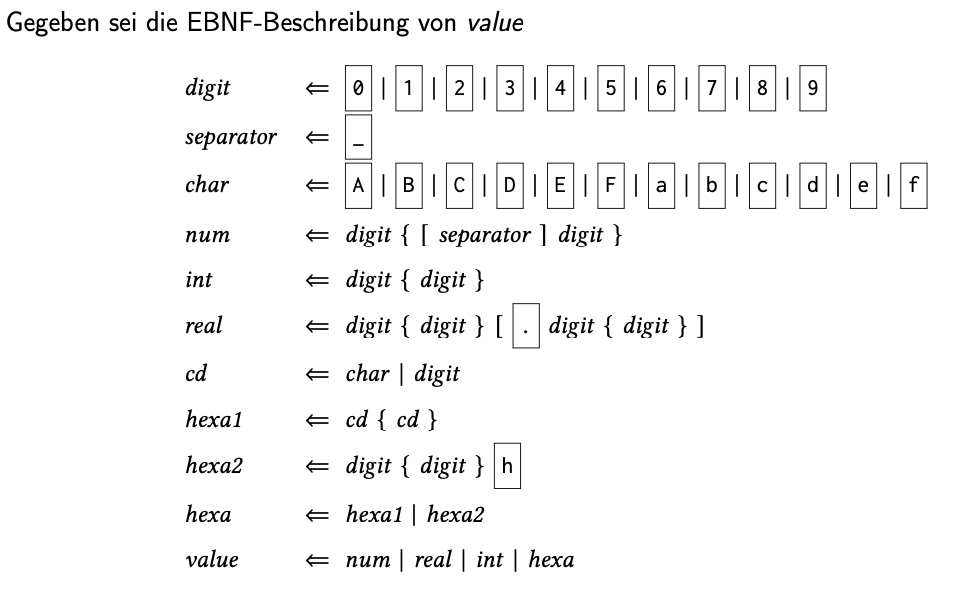 EBNF
Gültig oder nicht (für value )
1245 
00972 
00100h 
1a00 
1a00h 
1_000_000 
209AB
001ab.001h 
4.9901 
deadface 
4_000.0 
00100H 
001ab.001 
0x0ABC
Zusatzaufgaben
Erstellen Sie eine Beschreibung <palindrom>, welche als legale Symbole alle Zahlen zulässt, die von Vorne und Hinten gleich gelesen werden und die nur die Ziffern von 1 bis 4 verwenden. Beispiele sind 11, 232, 444

Erstellen Sie eine Beschreibung <five>, welche alle Summen von positiven Zahlen zulässt, welche 5 ergeben. Beispiele sind “1 + 4”, “2 + 1 + 1 + 1”, “5”

Erstellen Sie eine Beschreibung <oddEight>, welche alle Zahlen zulässt, die die Ziffer 8 eine ungerade Anzahl mal enthalten. Beispiele sind 8, 128, 8881
[Speaker Notes: Hier ein paar weitere EBNF Aufgaben. Ihr müsst nicht genaue diese Aufgaben machen, aber macht ein paar mehr EBNF Aufgaben mit den Leuten.

Lösungen (keine Garantie auf Korrektheit):
<palindrom> <= [ 1<palindrom>1  | 2<palindrom>2 | 3<palindrom>3 | 4<palindrom>4 | 1 | 2 | 3 | 4 ] 

<five> <= 0 + <five> | 1 + <four> | 2 + <three> | 3 + <two> | 4 + <one> | 5 + <zero> | 5
<four> <=                    0 + <four> | 1 + <three> | 2 + <two> | 3 + <one> | 4 + <zero> | 4
<three> <=                                      0 + <three> | 1 + <two> | 2 + <one> | 3 + <zero> | 3
<two> <=                                                              0 + <two> | 1 + <one> | 2 + <zero> | 2
<one> <=                                                                                 0 + <one> | 1 + <zero> | 0
<zero> <=                                                                                                    0 + <zero> | 0

Aufgabe 3 mit leading 0:

<oddEight> <= [+|-] <oddEight2> 
<oddEight2>  <= [<evenEight>] 8 [<evenEight>]
<evenEight> <= <noEight> | <oddEight2><oddEight2>
<noEight> <= (0 | 1 | 2 | 3| 4 | 5 | 6 | 7 | 9) [<noEight>]

Aufgabe 3 ohne leading 0:

<oddEight> <= [+|-] <oddEight2> 
<oddEight2>            <= [<evenEight>]            8 [<trailingEvenEight>]
<trailingOddEight>  <= [<trailingEvenEight>]  8 [<trailingEvenEight>]
<evenEight>            <= <noEight> | <oddEight2><trailingOddEight>
<trailingEvenEight> <= <trailingNoEight> | <trailingOddEight><trailingOddEight>
<noEight>               <= (1 | 2 | 3| 4 | 5 | 6 | 7 | 9) [<trailingNoEight>]
<trailingNoEight>    <= (0 | <noEight>) [<trailingNoEight>]]